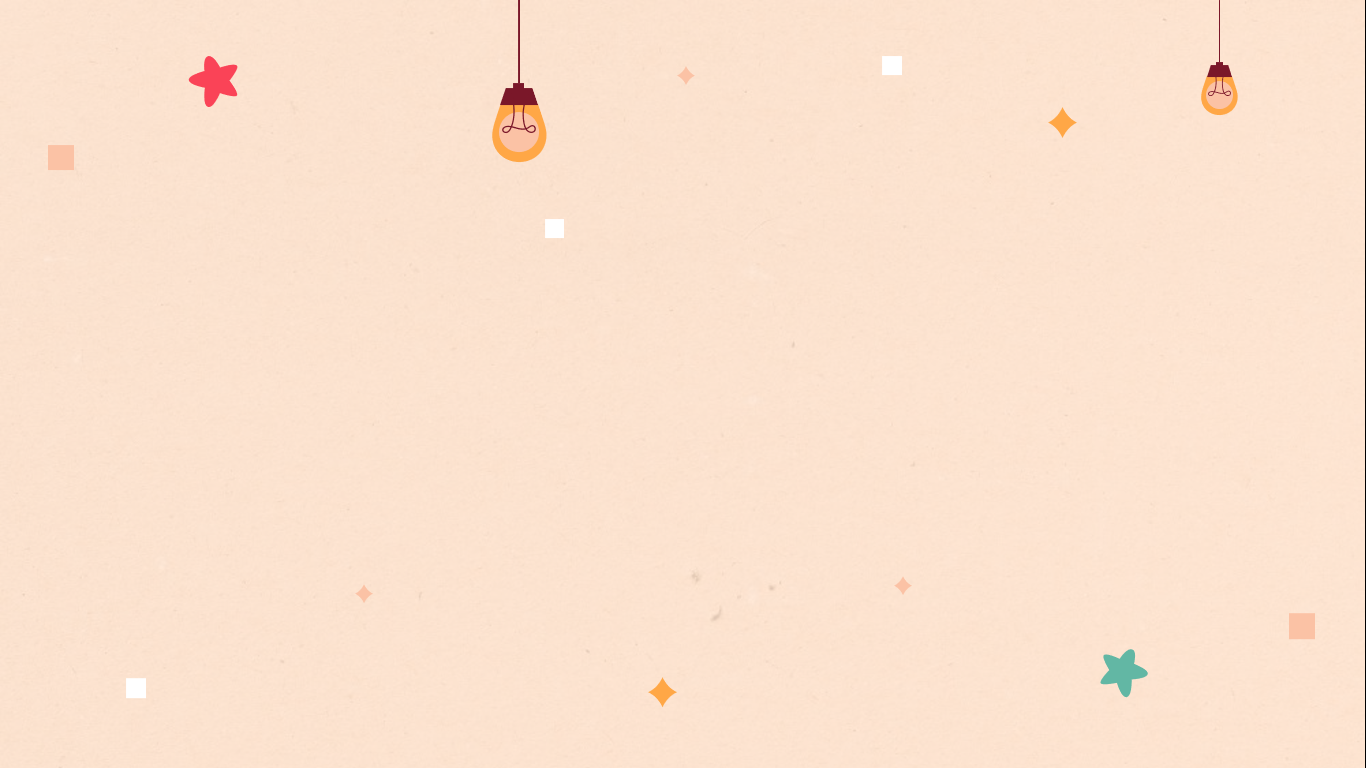 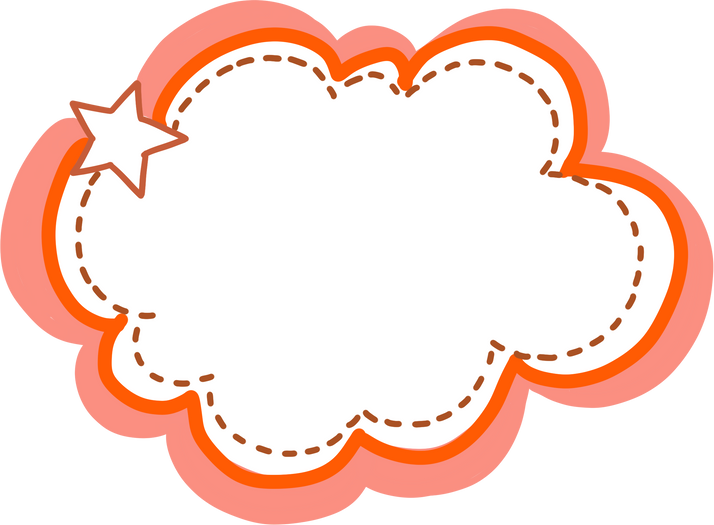 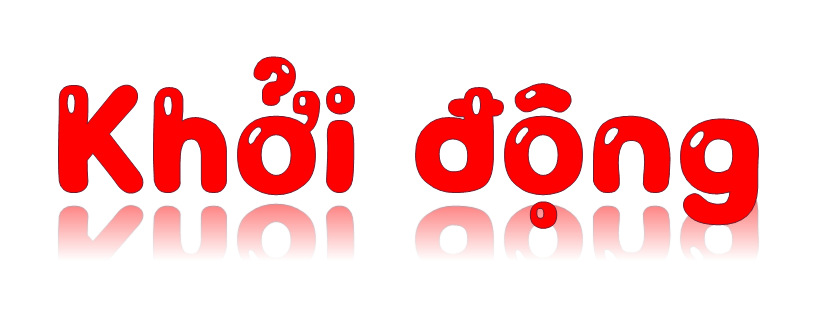 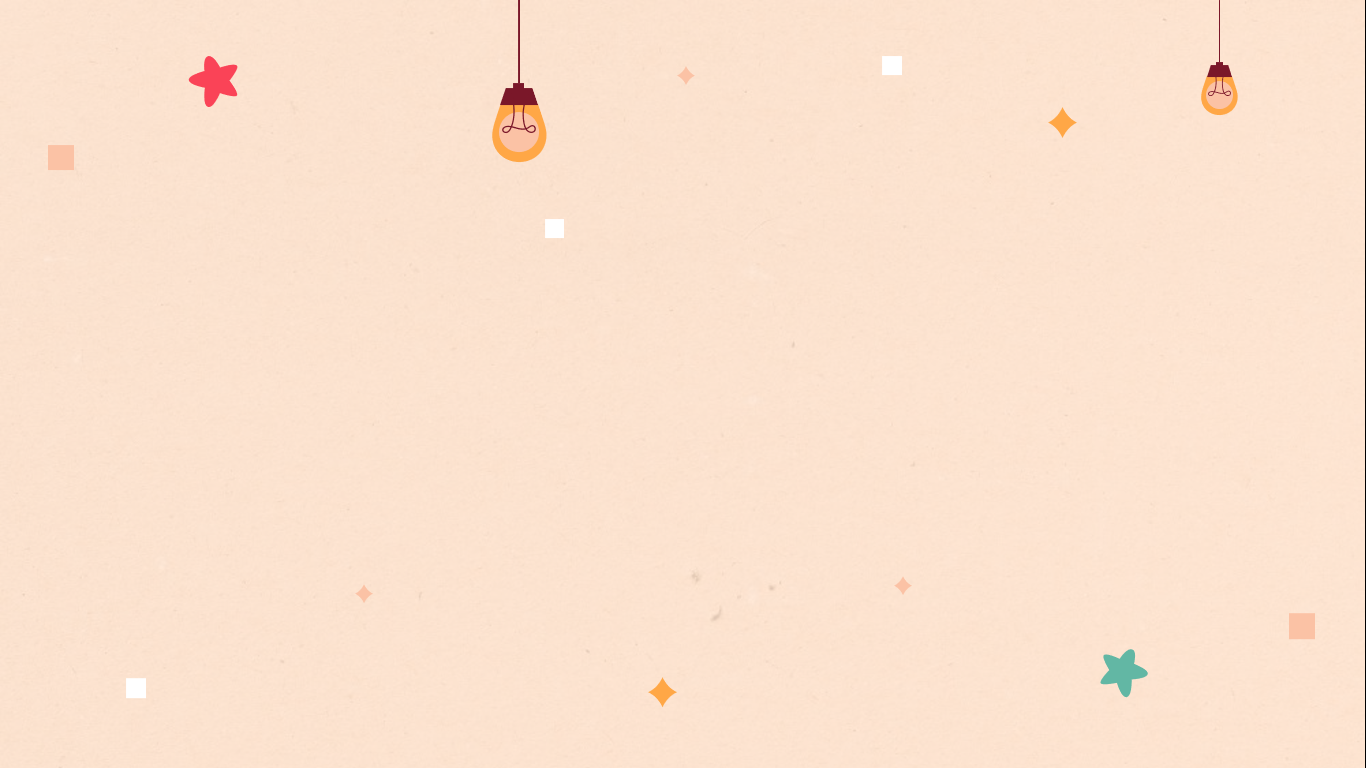 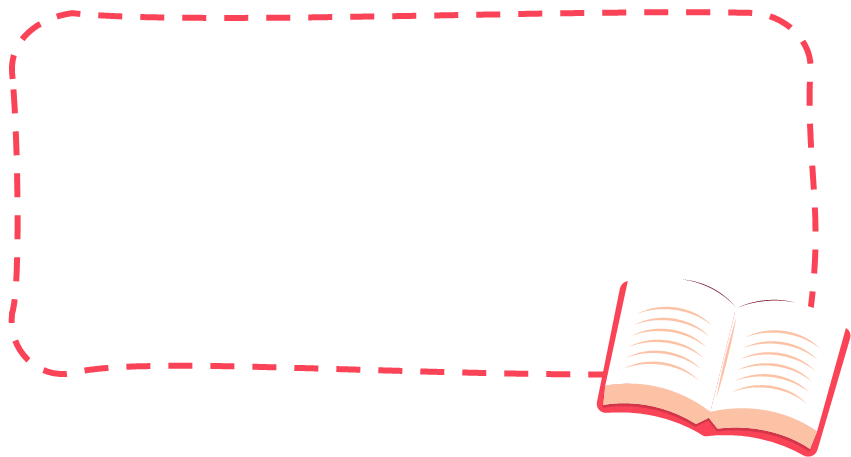 v
Trò chơi Truyền hoa
Kể tên các bài đọc em  đã học thuộc chủ điểm “Thế giới tuổi thơ” và “Thiên nhiên kì thú”.
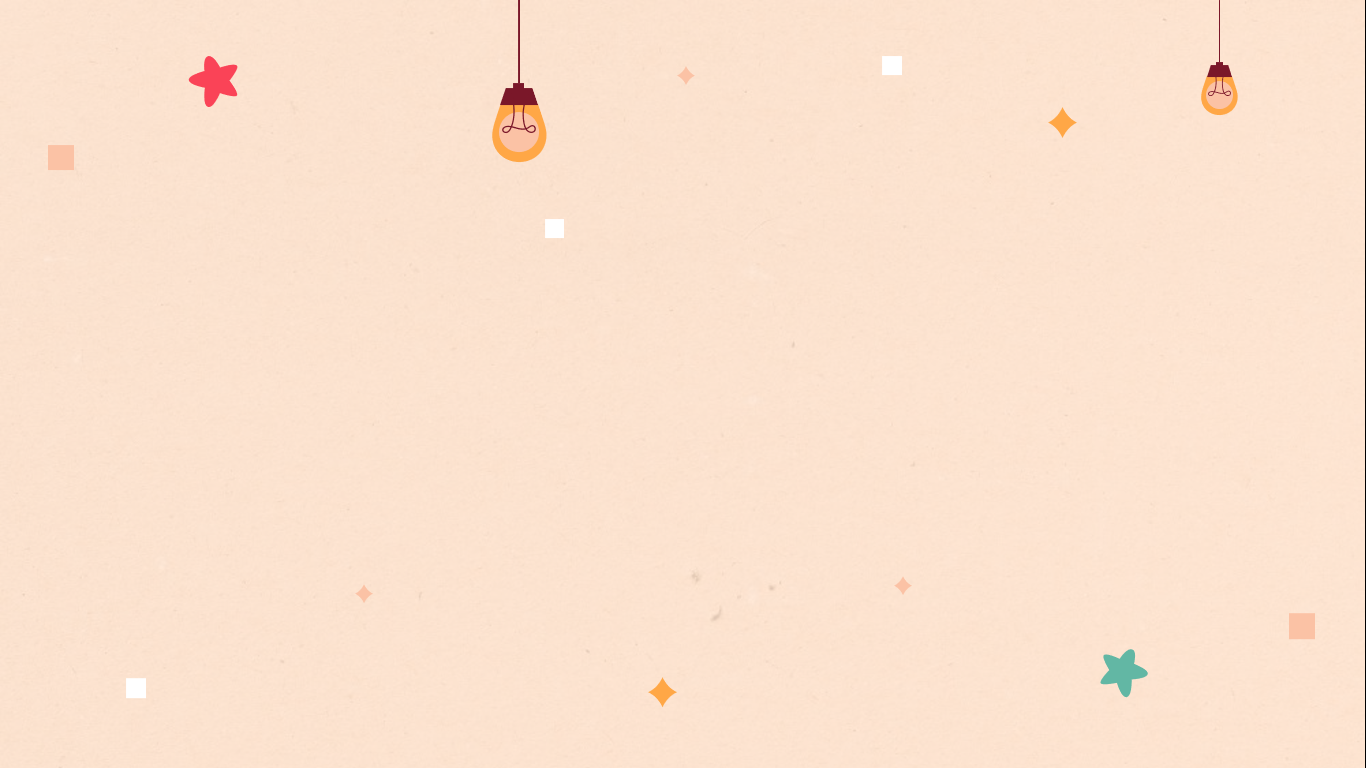 Thứ … ngày … tháng … năm …
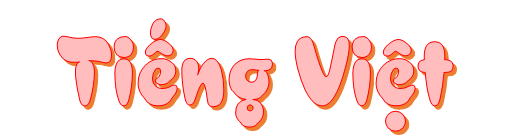 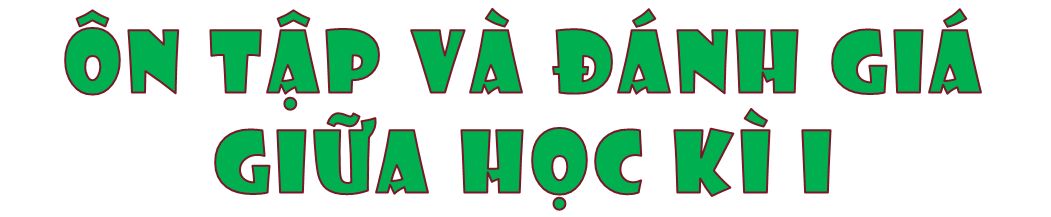 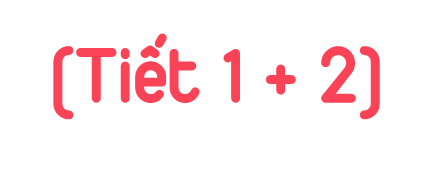 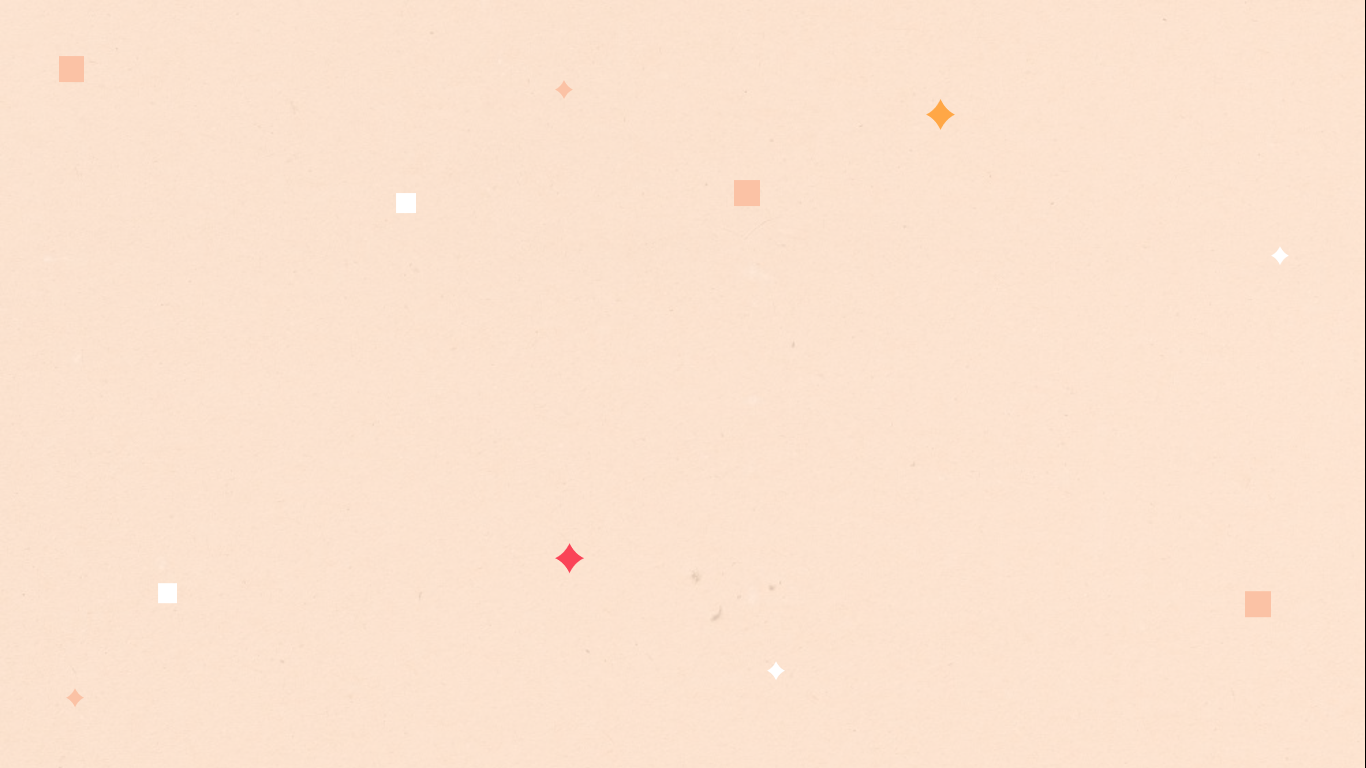 1. Chọn 1 trong 2 nhiệm vụ dưới đây: 
a. Đọc 1 câu chuyện đã học và thực hiện yêu cầu
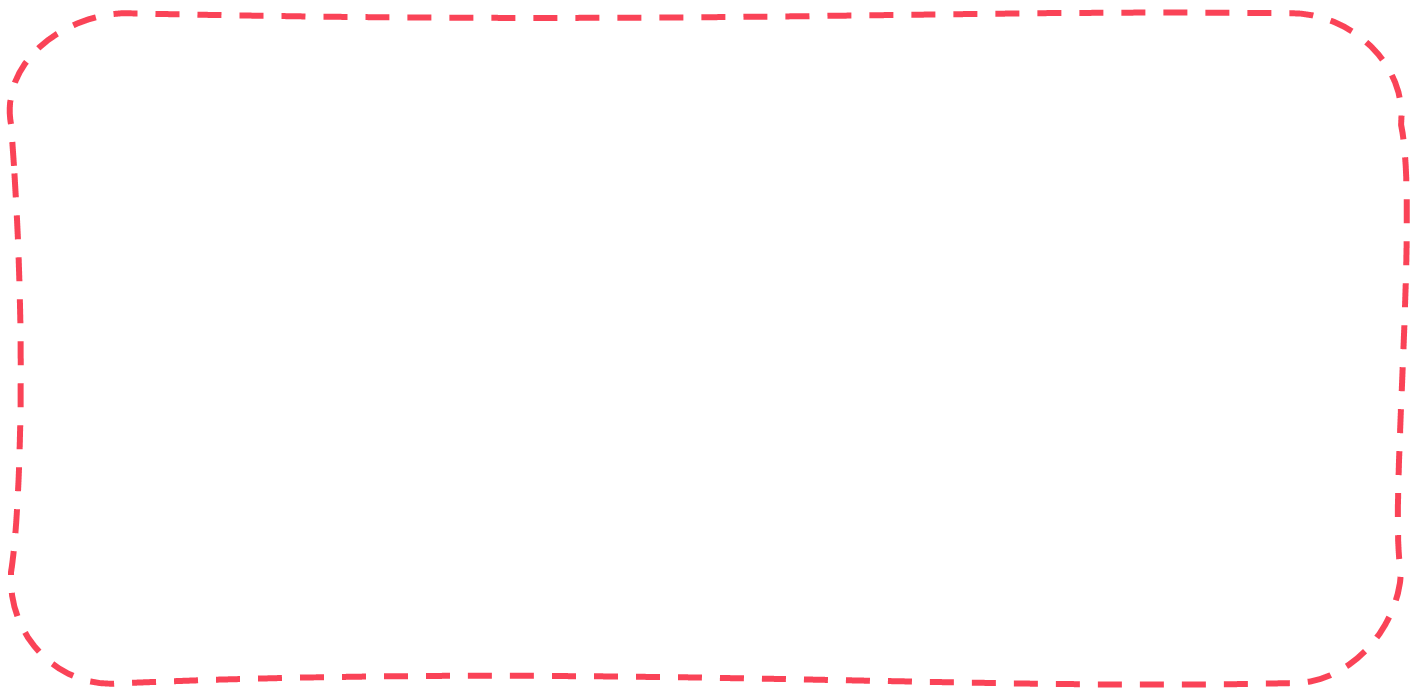 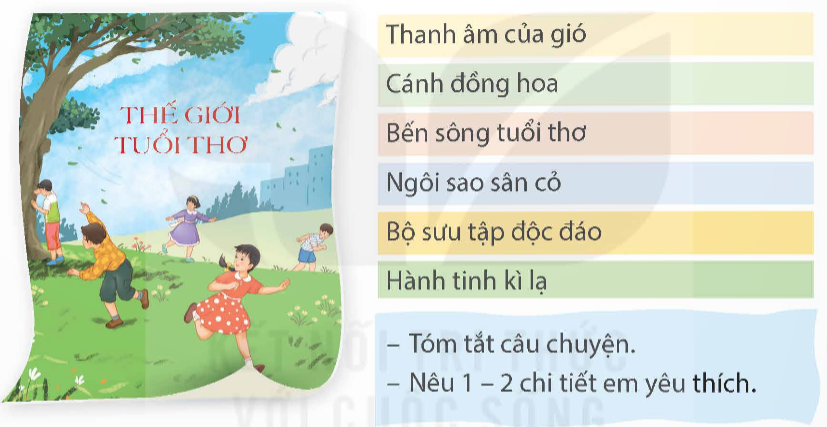 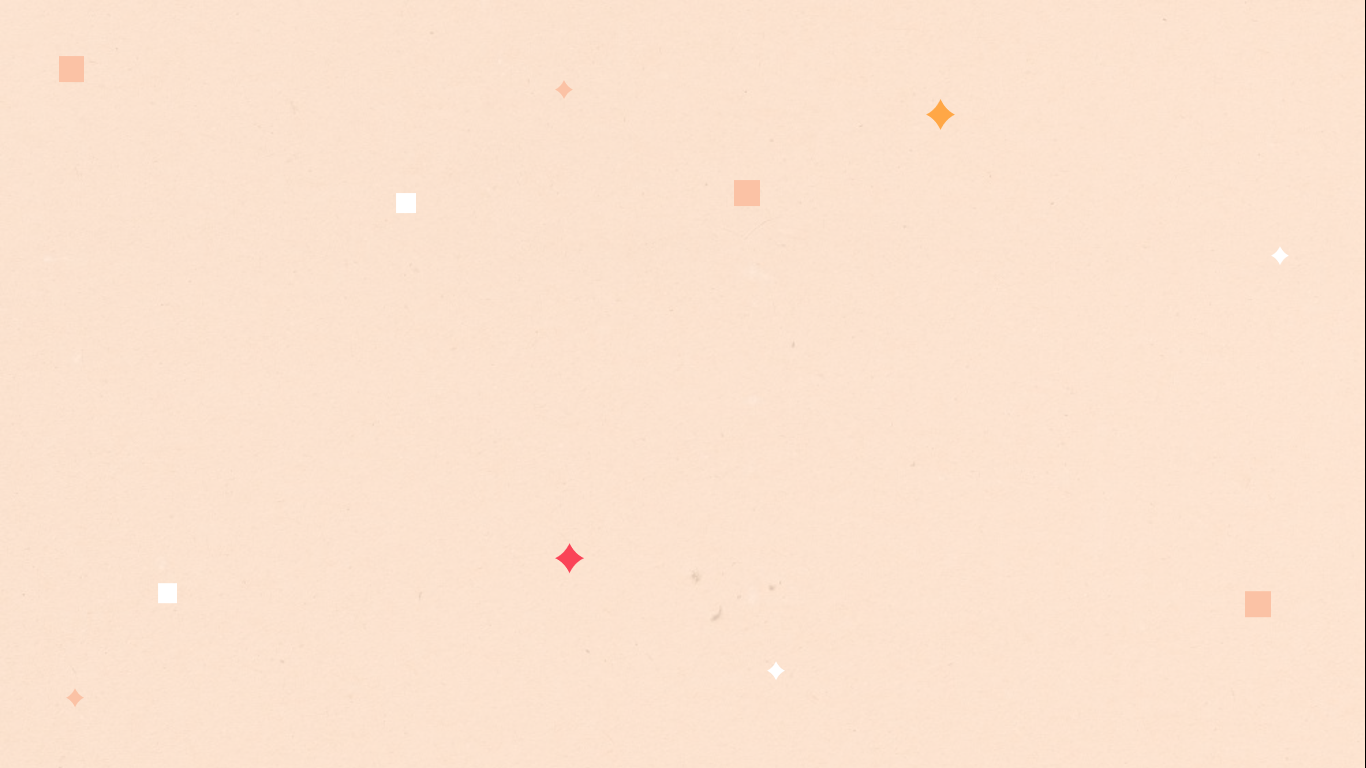 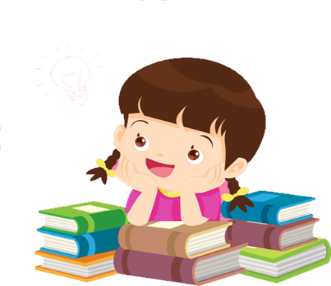 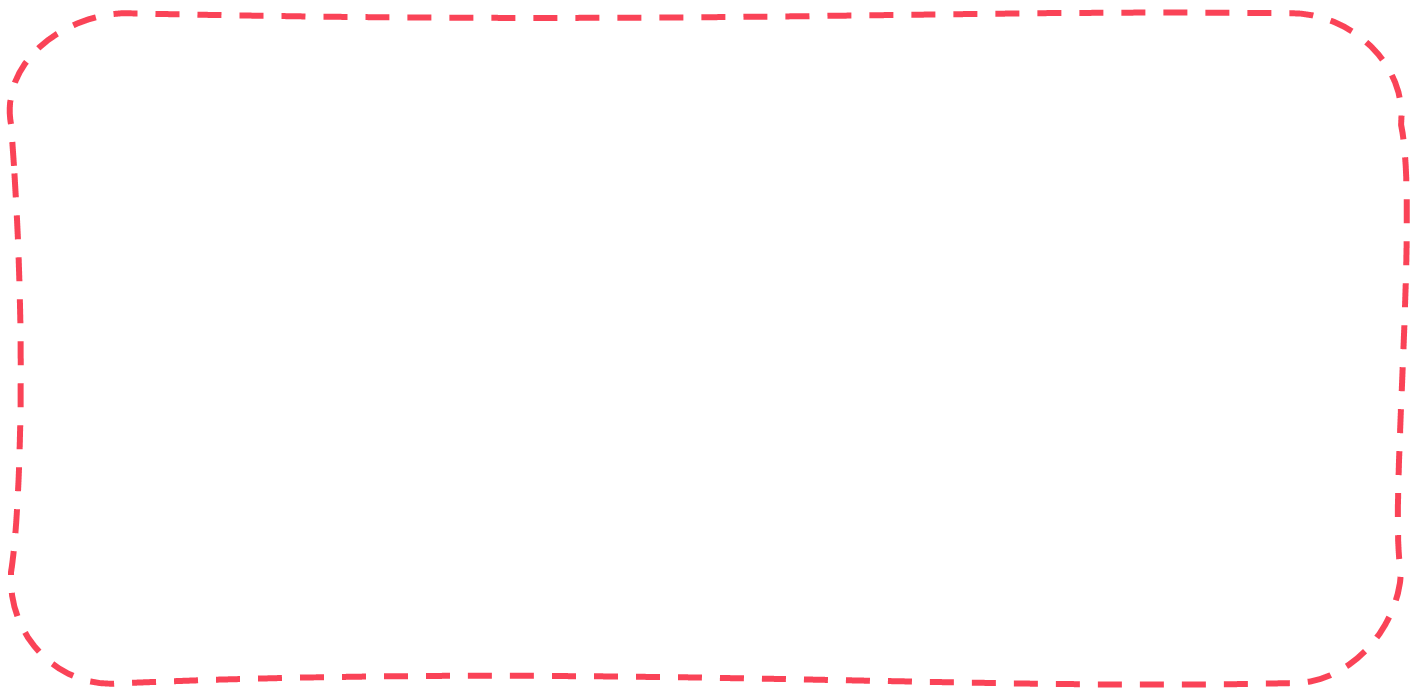 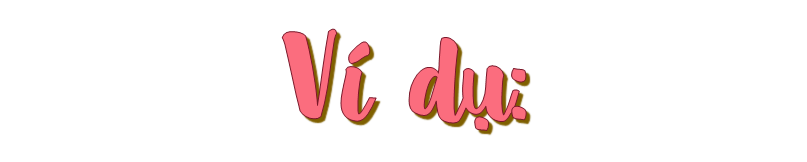 Câu chuyện Bộ sưu tập độc đáo: Bộ sưu tập là một bài tập về nhà của các bạn học sinh. Mỗi bạn đều cố gắng lựa chọn những bộ sưu tập thật nổi bật, thu hút các bạn trong lớp chú ý. Riêng Loan đã nghĩ ra một bộ sưu tập: thu âm lại những giọng nói của các bạn trước khi ra trường. Các bạn và thầy giáo đều bất ngờ và thán phục trước bộ sưu tập ý nghĩa này.
– Chi tiết mà em thích trong truyện là: Bạn Loan nói: “Gì cũng được. Chúng mình sắp chuyển cấp rồi”. Đây là chi tiết cho thấy sự hồn nhiên, thoải mái của Loan, mong muốn bộ sưu tập có những giọng nói tự nhiên, đa dạng, không gò ép các bạn.
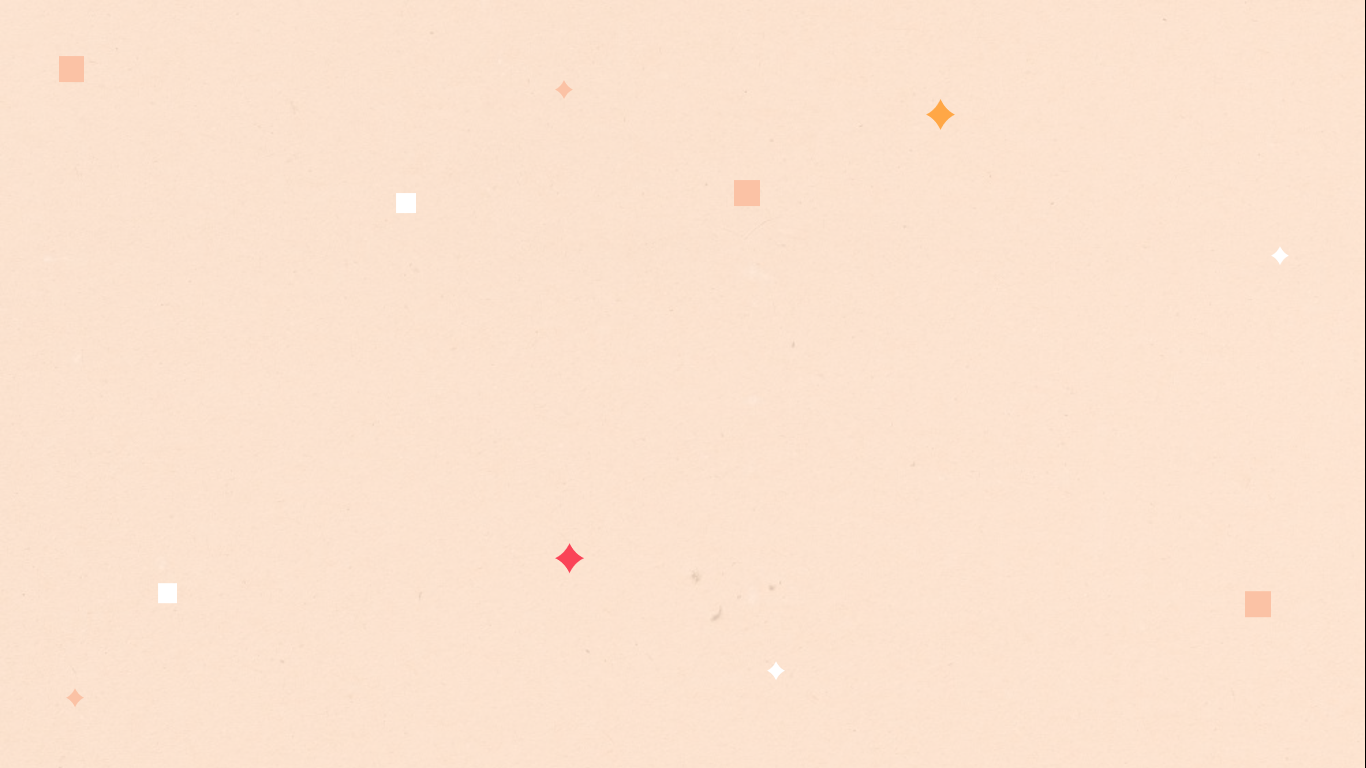 b. Đọc 1 bài dưới đây và trả lời câu hỏi.
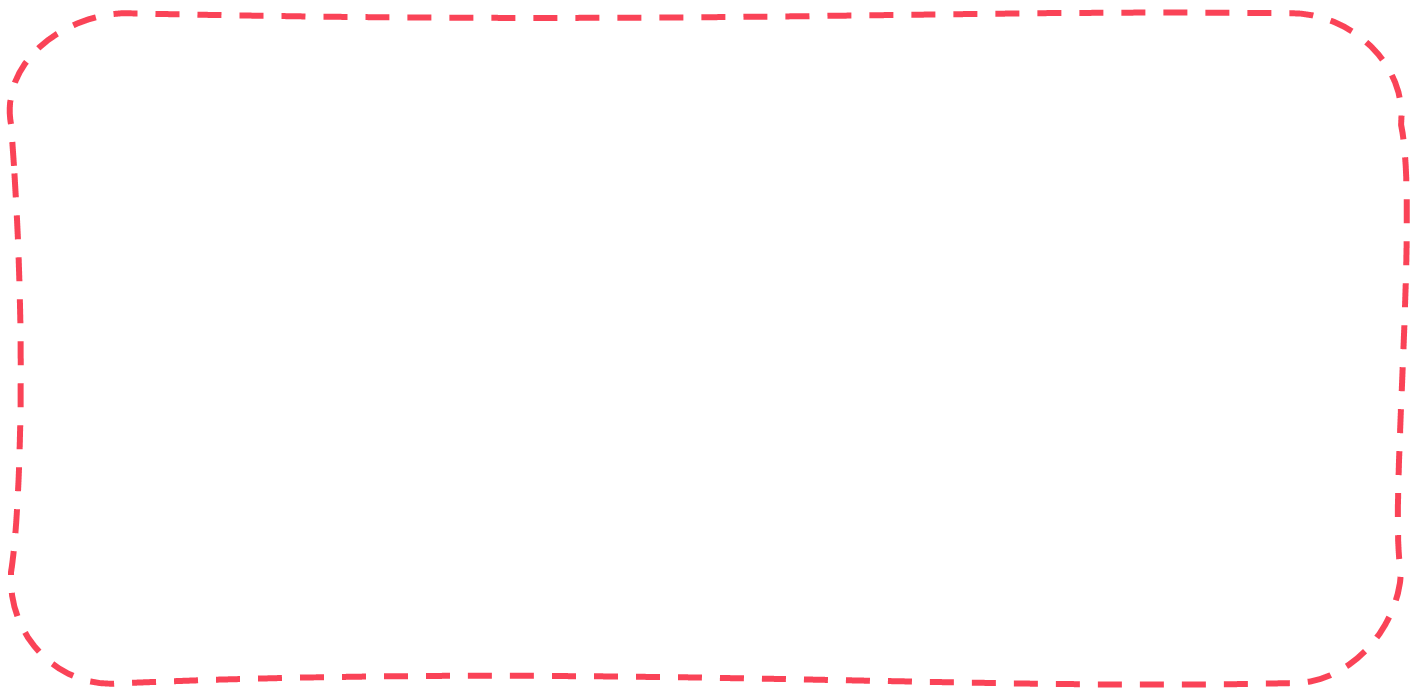 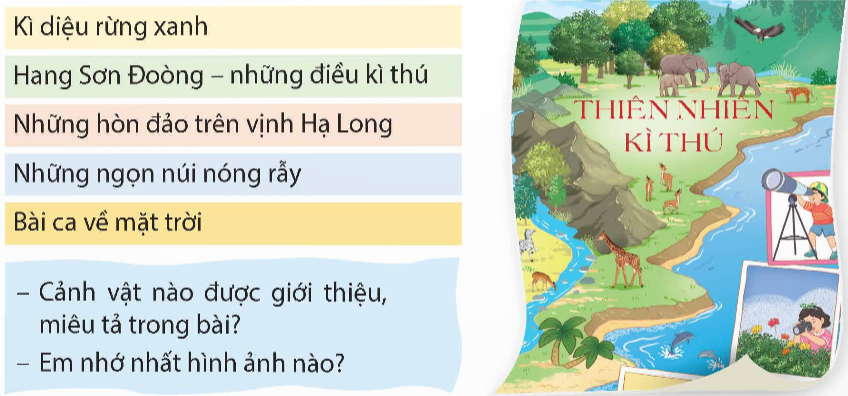 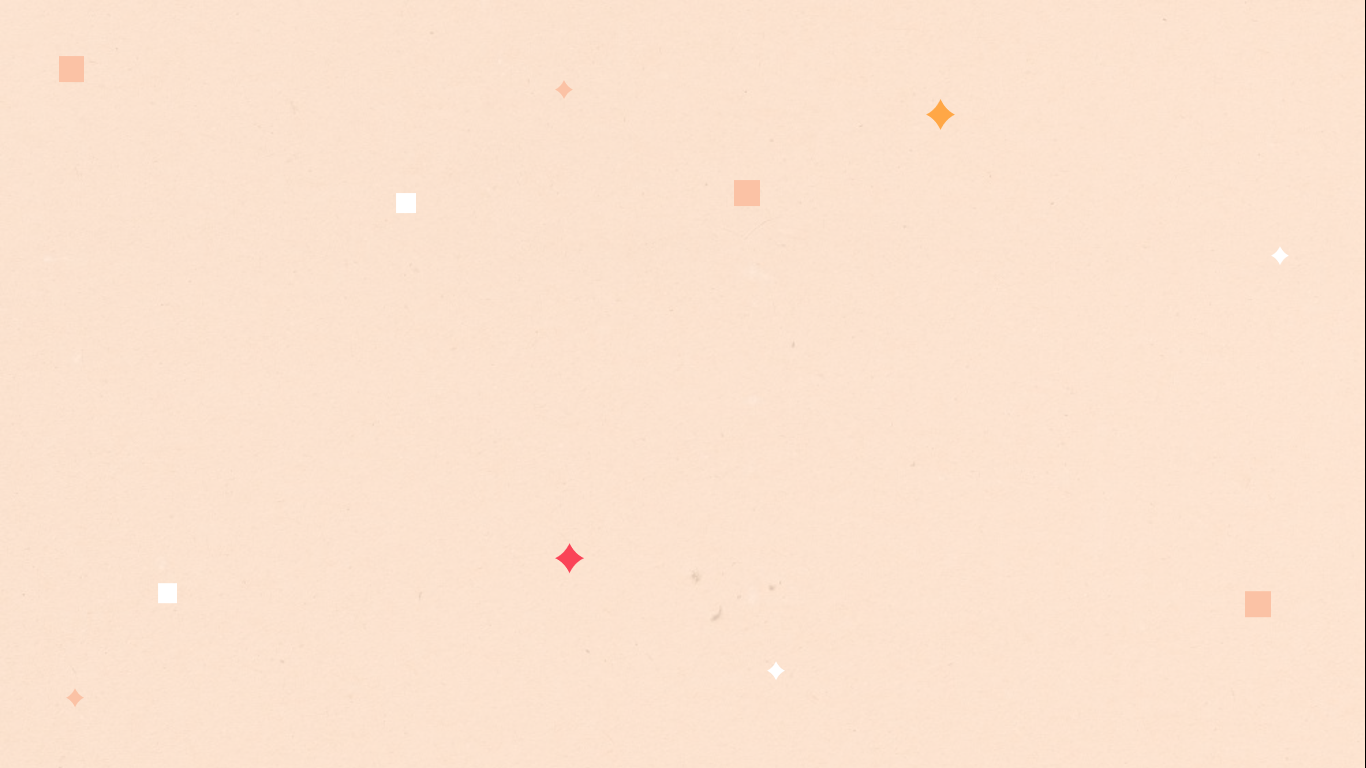 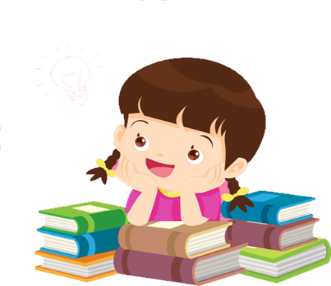 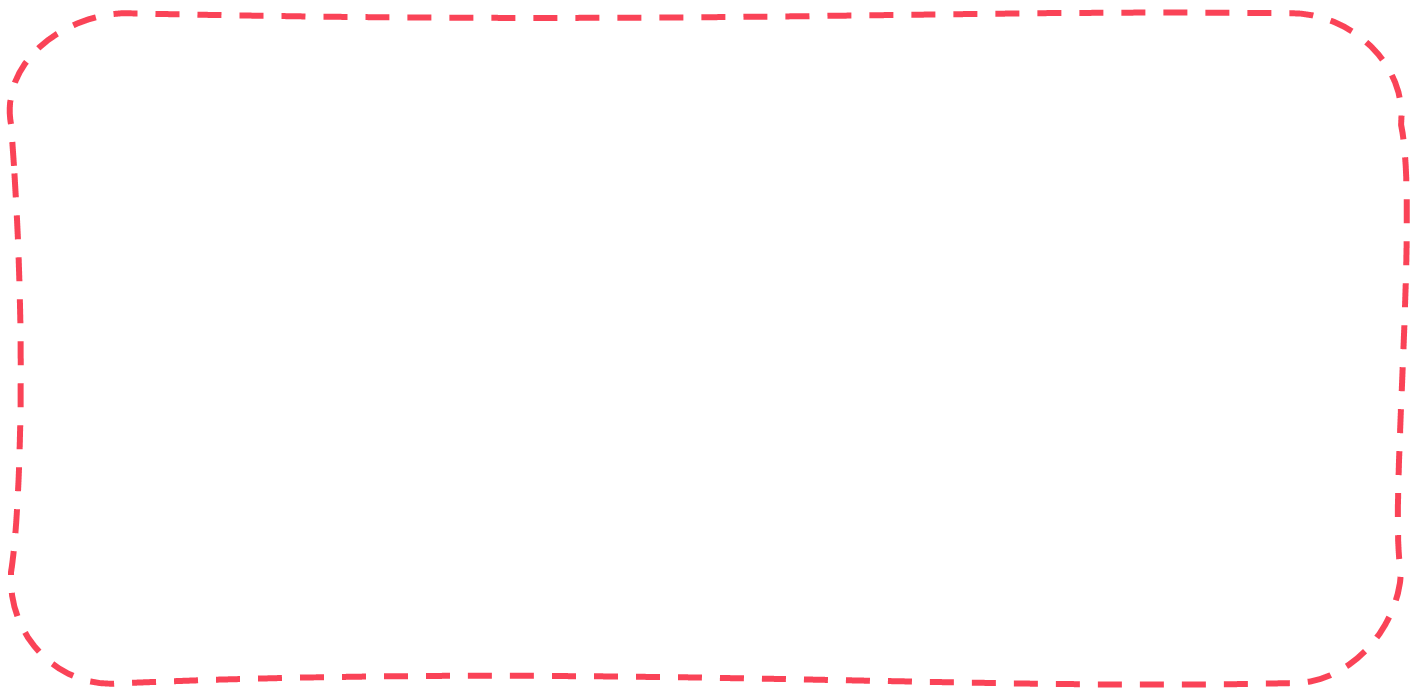 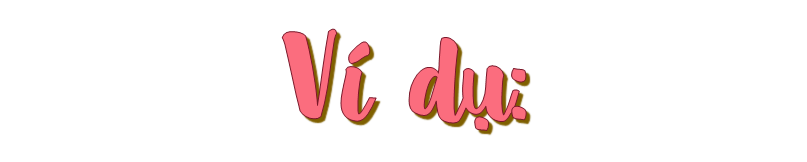 Bài đọc Bài ca về mặt trời có cảnh vật được giới thiệu, miêu tả trong bài là mặt trời. Em nhớ nhất là hình ảnh “mặt trời nhô lên nửa vành mũ màu đỏ”. Em thấy mặt trời được miêu tả thật đáng yêu và dễ thương, như một đứa trẻ chơi trò chơi trốn tìm mà bị lộ chiếc mũ.
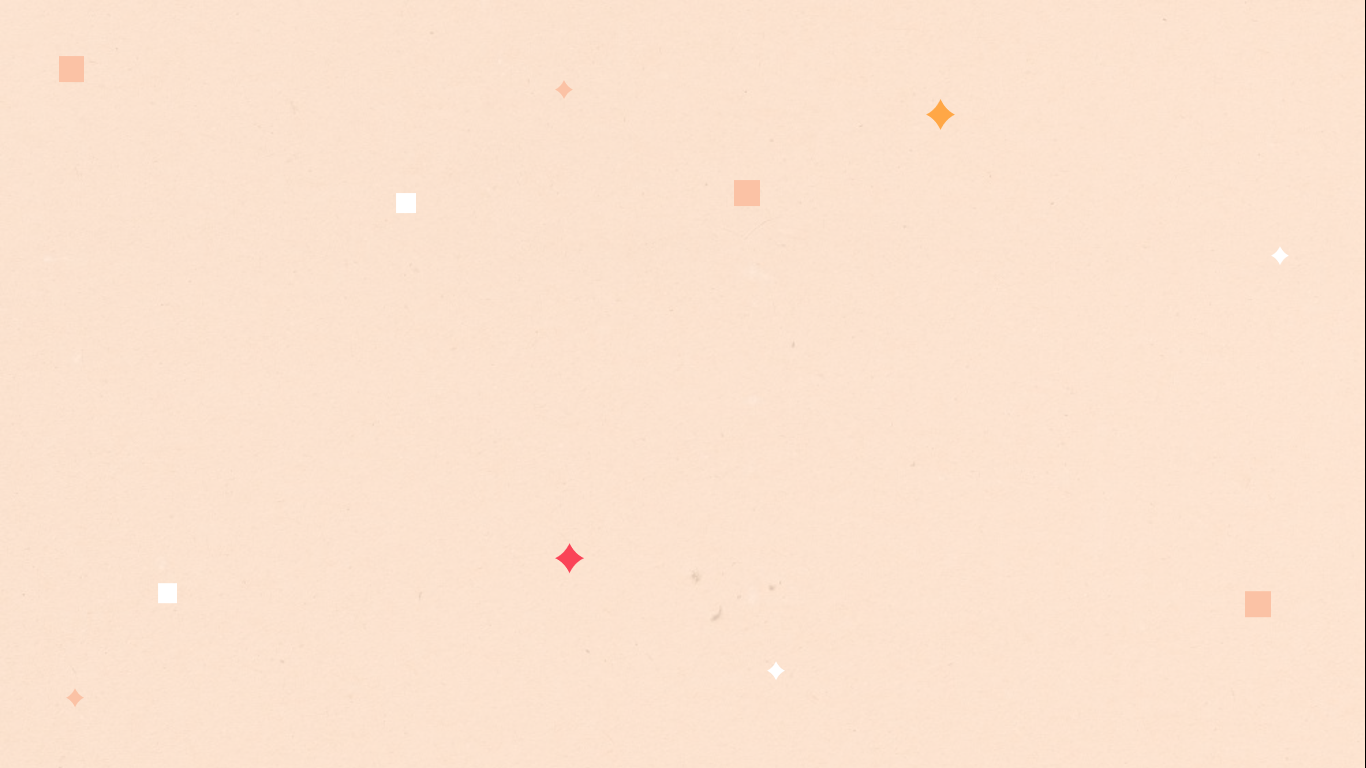 2. Chơi trò chơi: Tìm từ đồng nghĩa.
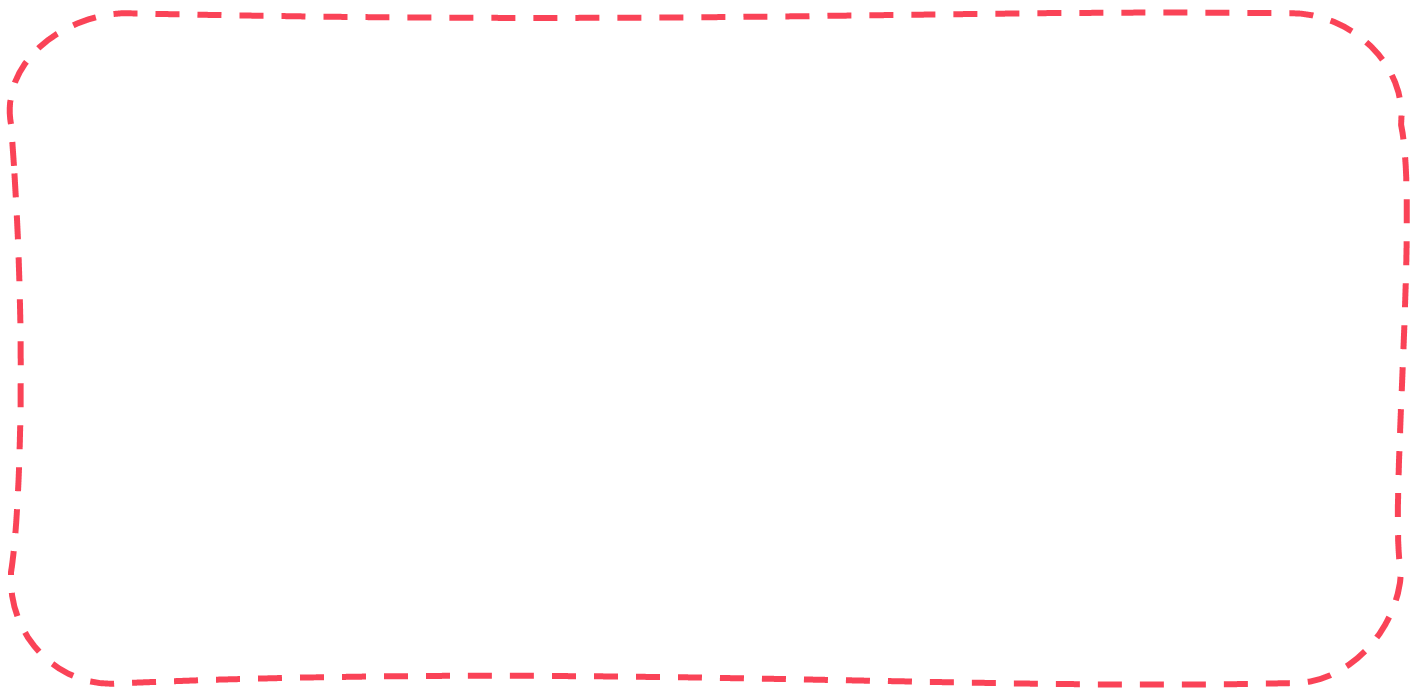 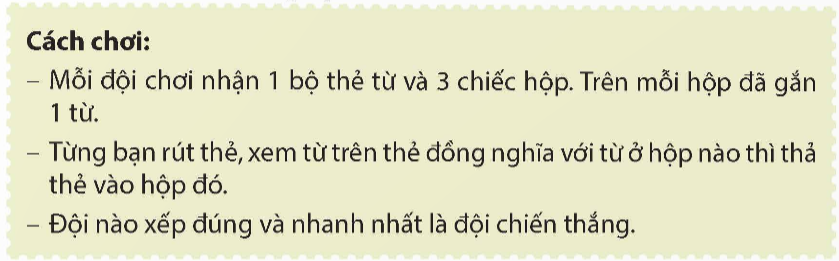 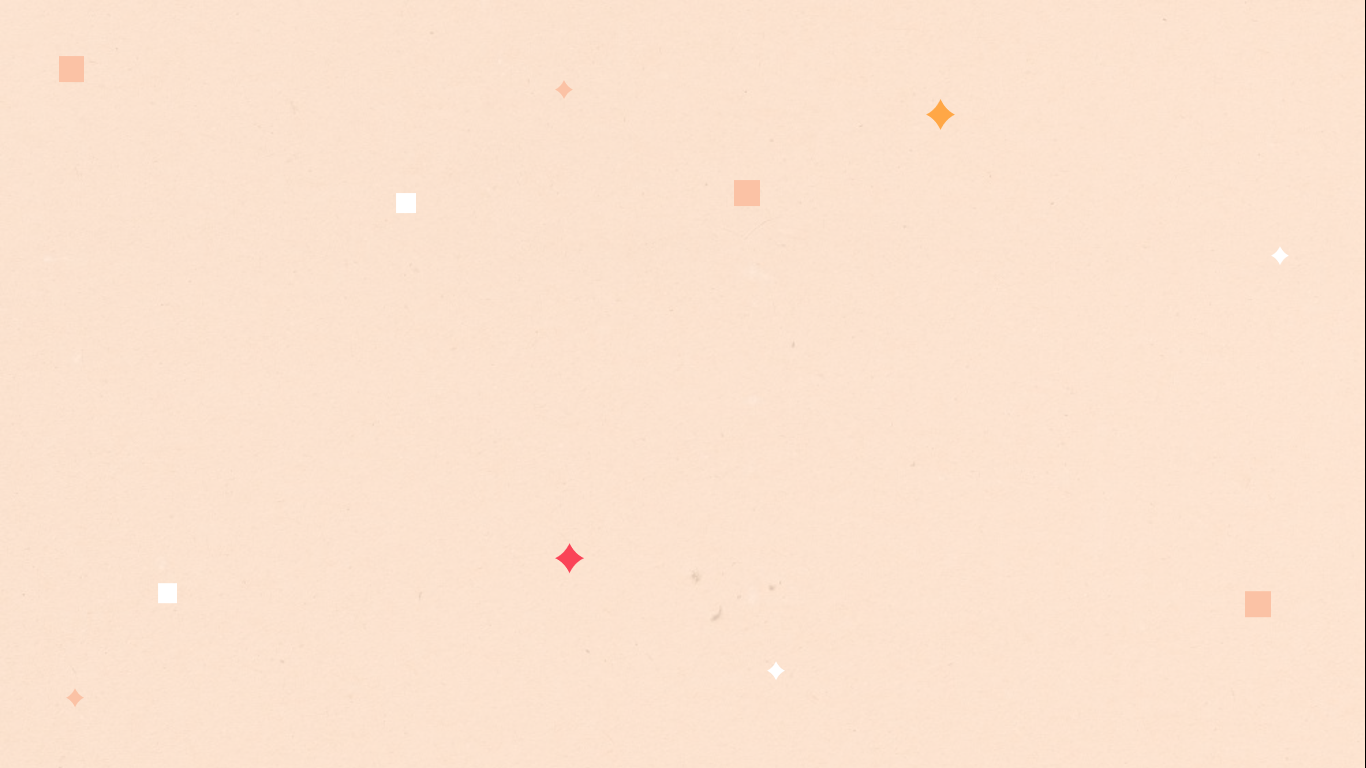 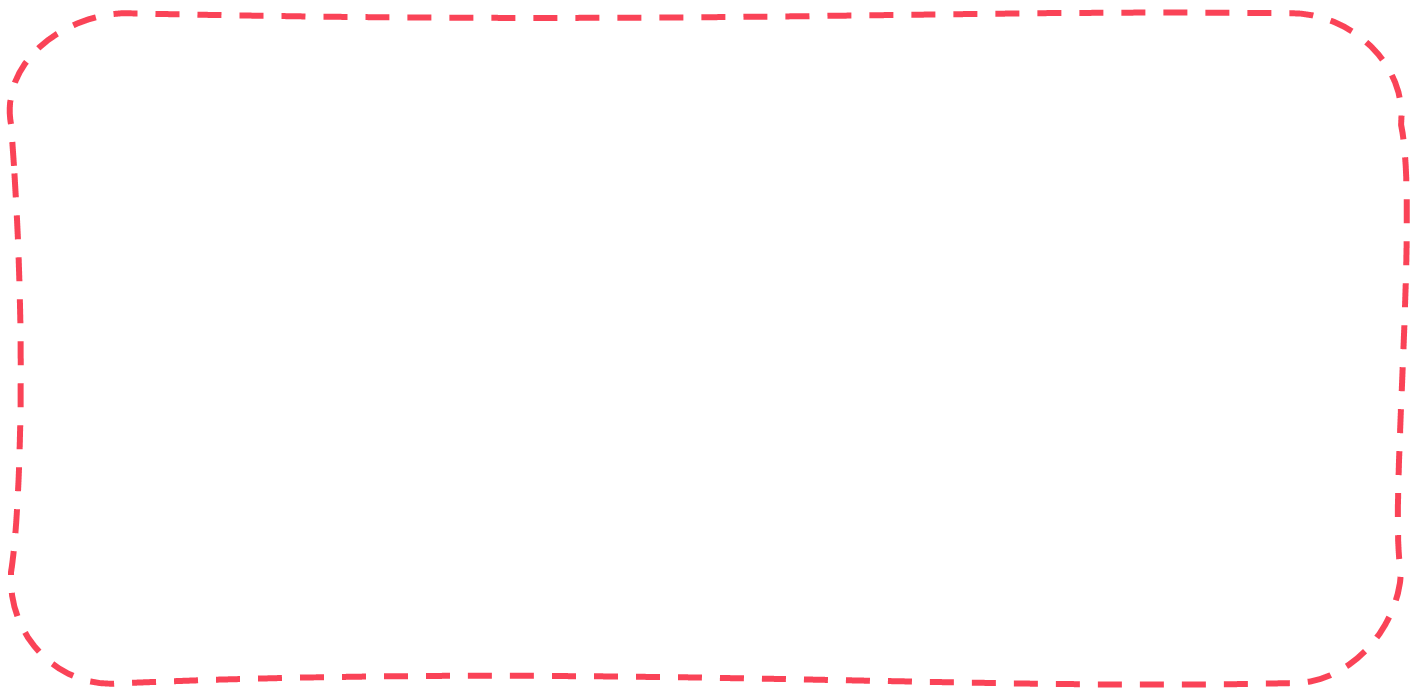 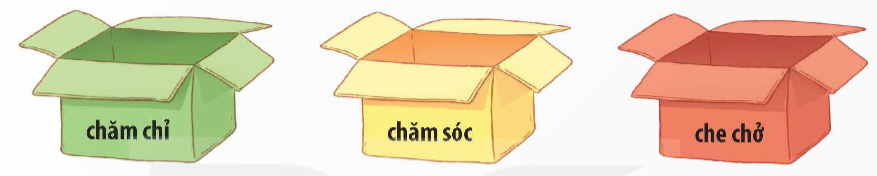 siêng năng
cần mẫn
chăm chút
bênh
chịu khó
bảo vệ
chuyên cần
trông nom
chăm lo
cần cù
bênh vực
săn sóc
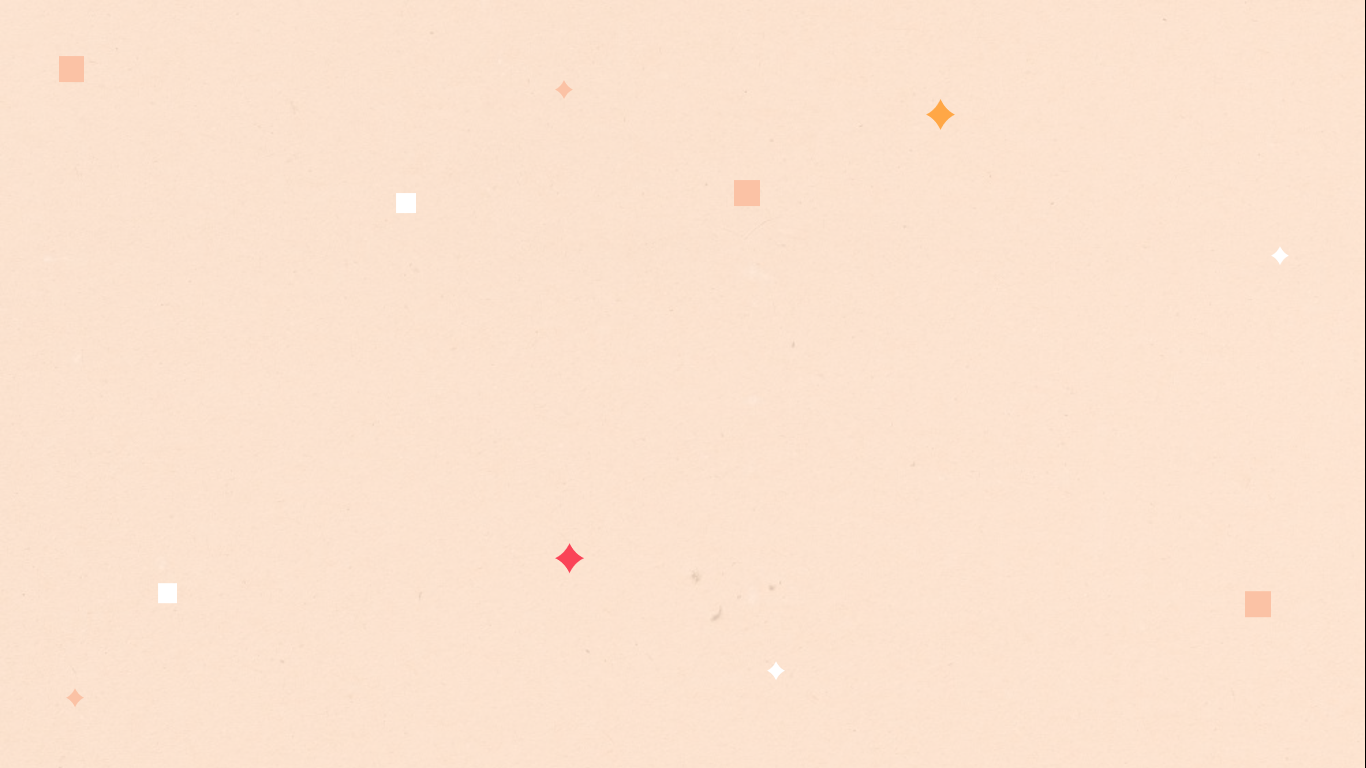 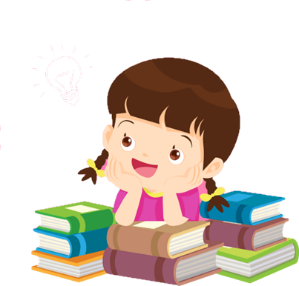 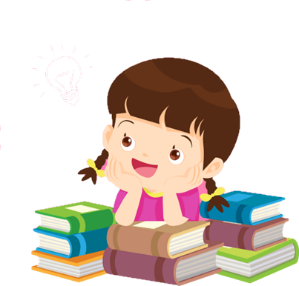 3. Đặt 2 – 3 câu có từ đồng nghĩa em tìm được ở bài tập 2
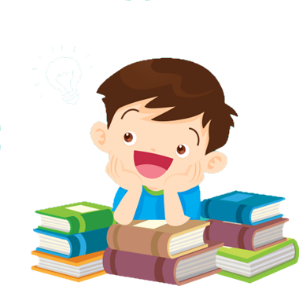 Em giúp mẹ trông nom em bé.
Ví dụ: Mẹ em cần mẫn làm việc từ sáng đến tối.
Cô giáo dạy chúng em cần bênh vực người yếu thế.
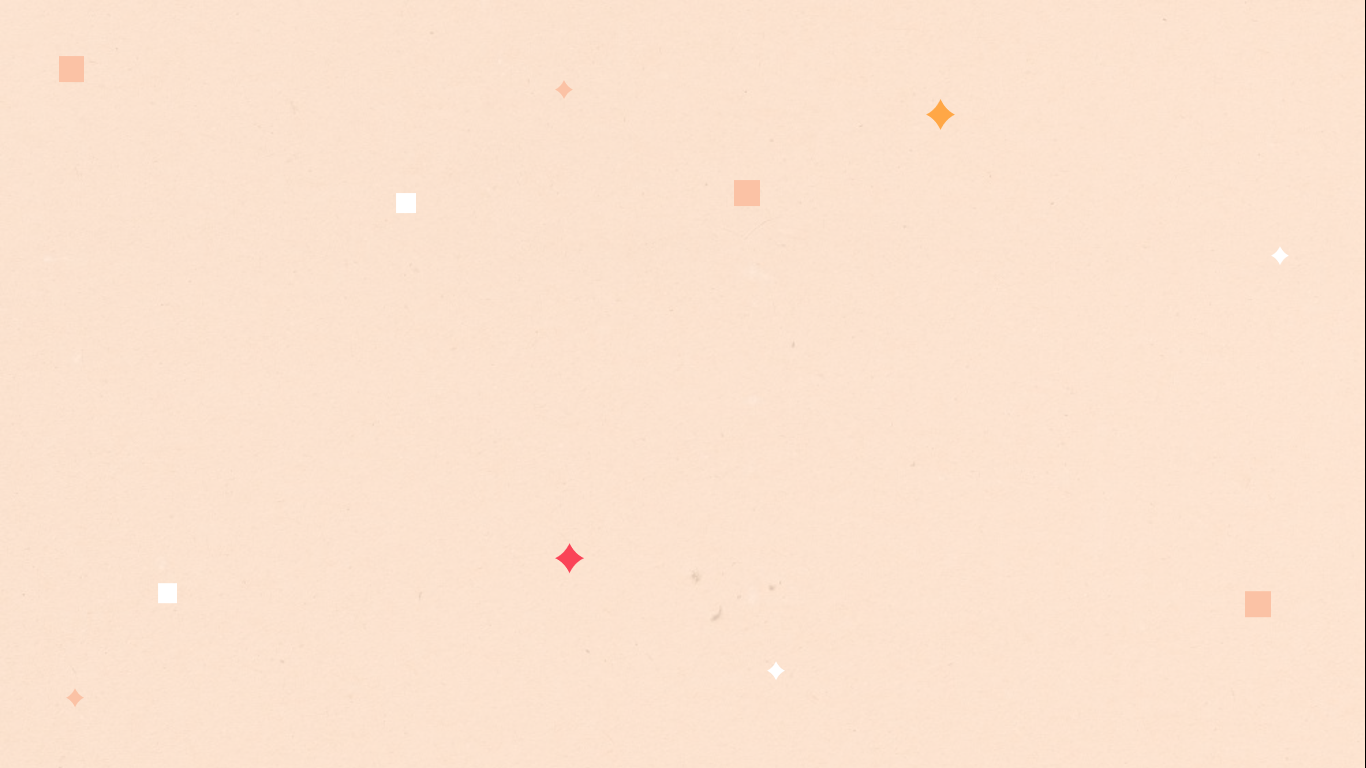 4. Tìm từ ngữ chỉ màu sắc trong đoạn văn dưới đây. Nêu nhận xét về cách sử dụng từ ngữ chỉ màu sắc của nhà văn.
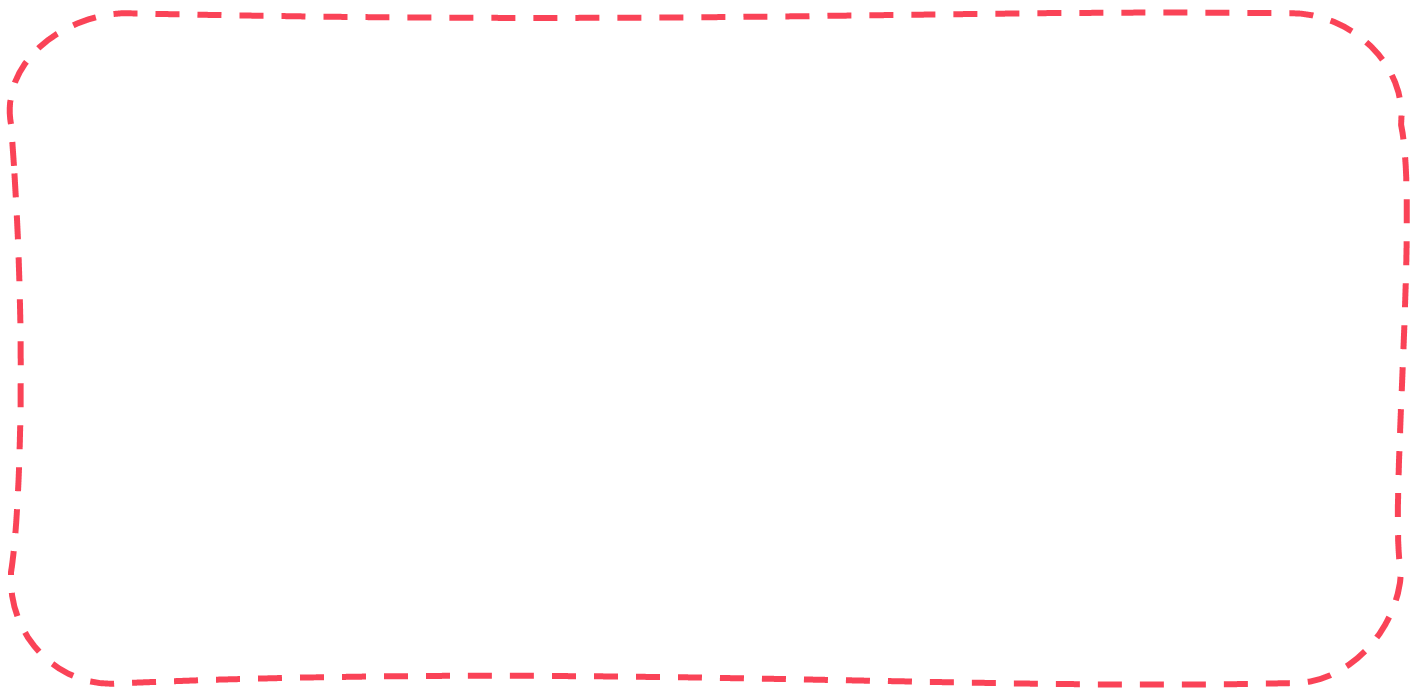 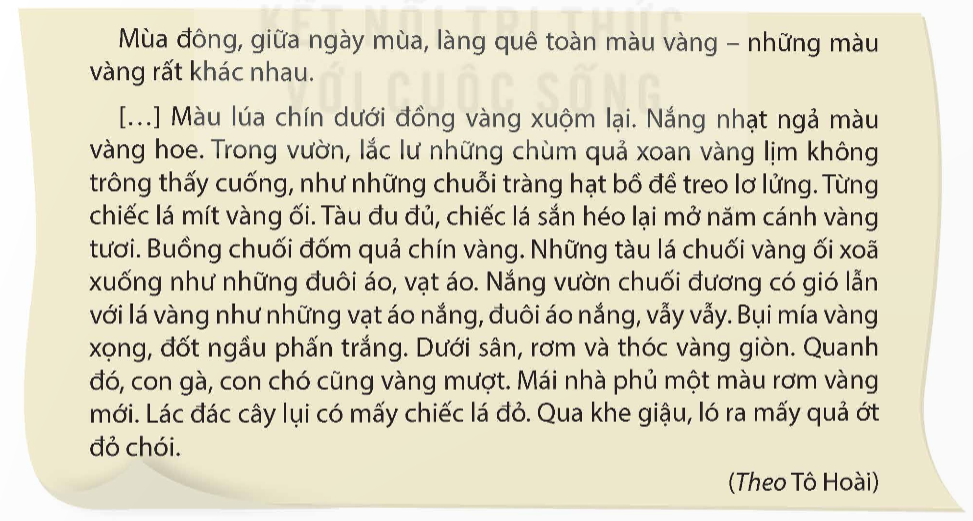 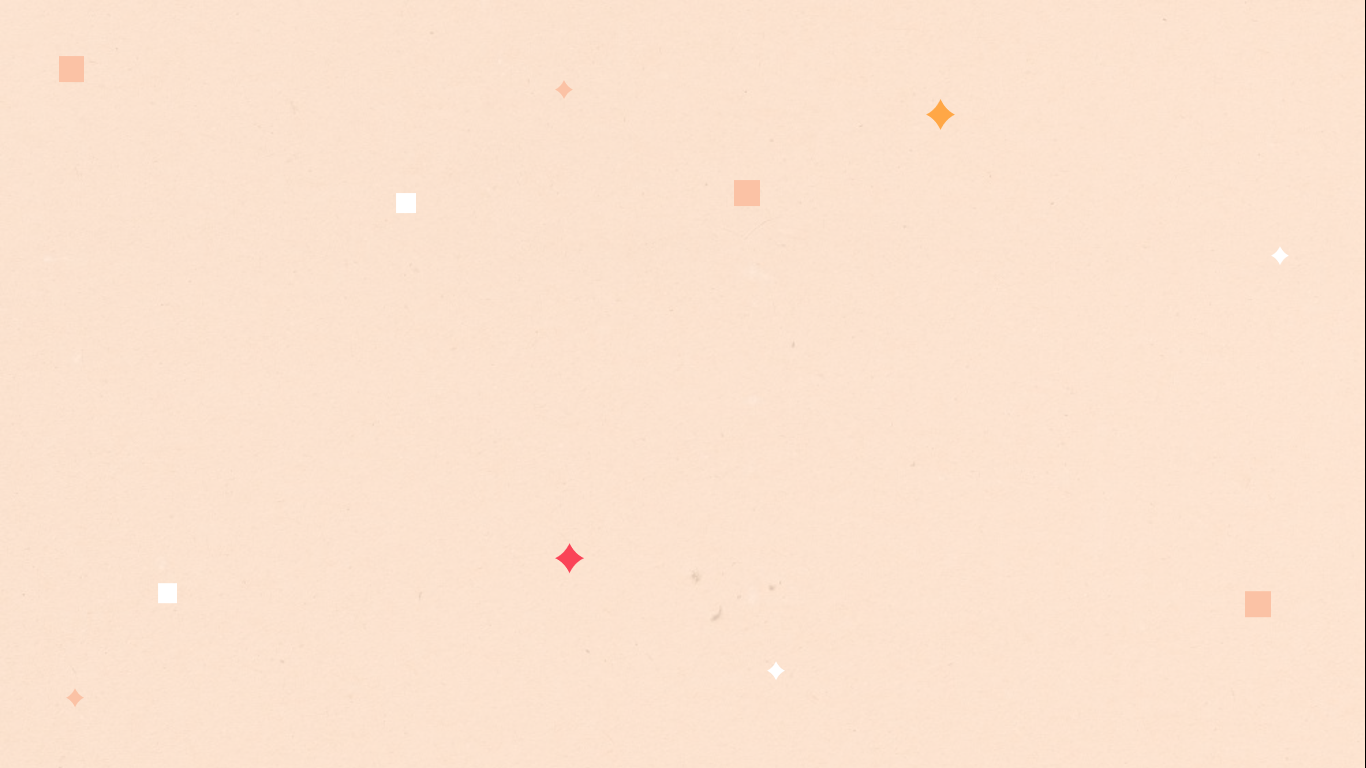 5. Viết đoạn văn (3 – 5 câu) tả cảnh thiên nhiên, trong đó có ít nhất 2 từ ngữ chỉ màu xanh.
Ví dụ: Có những triền đồi san sát những cây rừng xanh ngắt. Cánh rừng phủ xanh đồi trọc, vươn lên tận trời xanh trong. Thi thoảng, lưa thưa lại thấy những người lúi cúi, lọt thỏm giữa nền xanh biếc của lá cây, xanh non của cỏ dại, đang xới những cuốc đất để trồng rừng. Những con người trồng rừng lặng lẽ, cao cả.
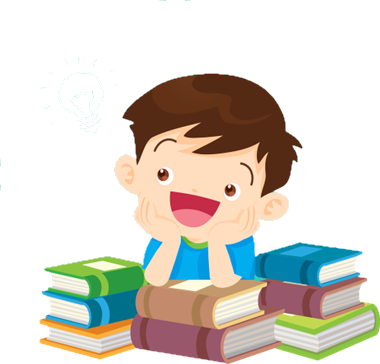 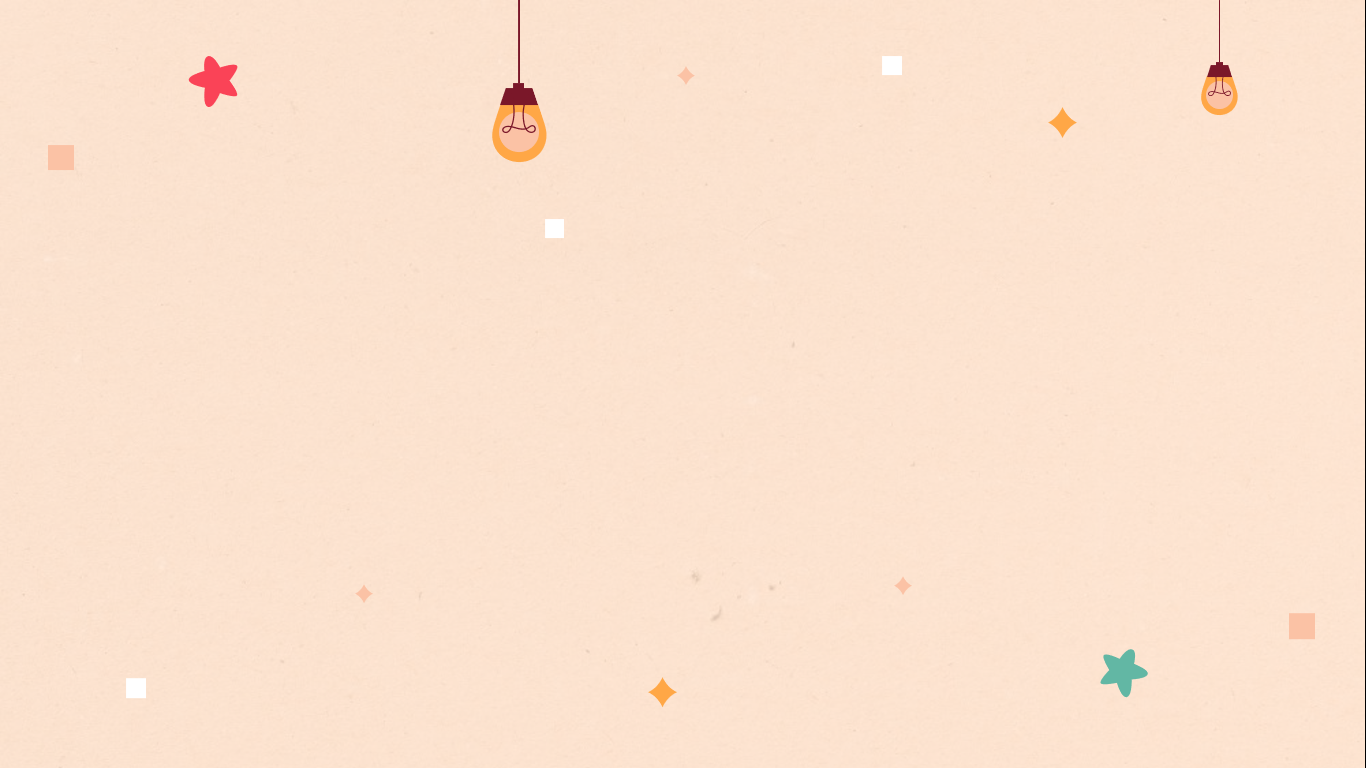 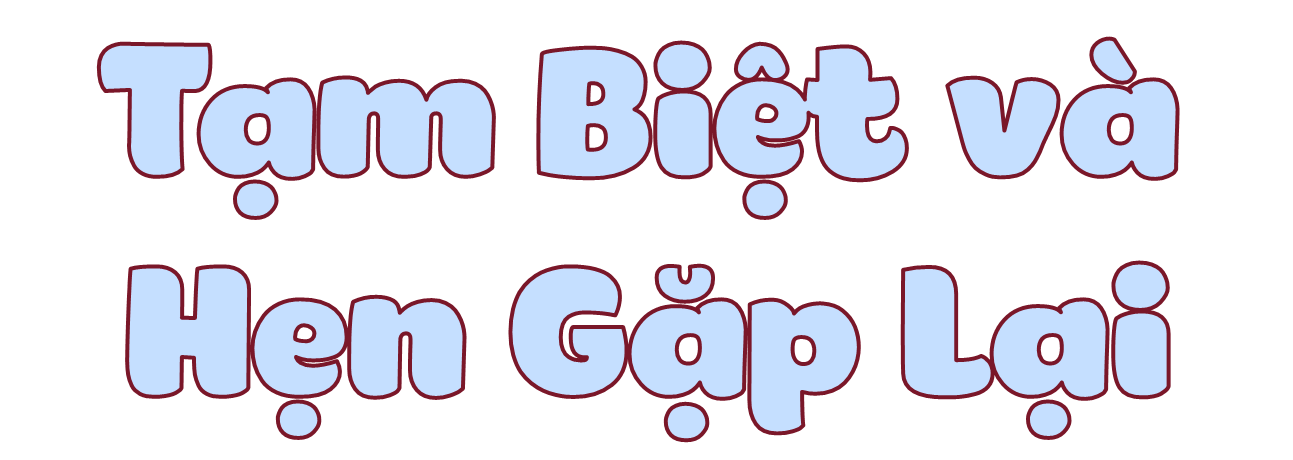